Update on ESSA
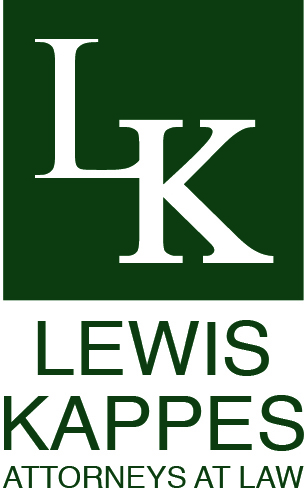 October 6, 2016

Karen Glasser Sharp
2
Overview of ESSA
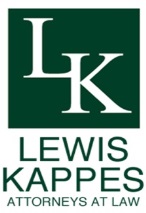 3
Origins of ESSA
The Elementary and Secondary Education Act (ESEA) was signed into law by President Lyndon B. Johnson in 1965, as part of his “War on Poverty.”

This law was originally put in place to provide educational opportunities to children President Johnson referred to as “educationally deprived.” The goal was to reduce the time it took to bring new teaching techniques into the classroom and strengthen state and local education agencies to address education for all kids.
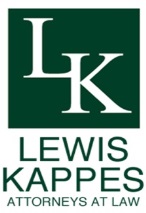 4
Origins of ESSA
In 1988, President Ronald Reagan signed the Hawkins-Stafford reauthorization of ESEA, which began to shift the conversation beyond just distributing targeted funding to also include policies addressing student achievement and school improvement.

This reauthorization specifically aimed to increase achievement among low-income students by focusing on advanced skills and accountability for results. It also introduced the concept of required program improvements in schools and districts where student achievement wasn’t improving.
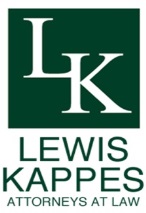 5
Origins of ESSA
The next major reauthorization, dubbed the Improving America’s Schools Act, was in 1994. 

The overarching theme of standards and accountability were reflected, which made significant changes to Title I, including requiring all states to apply the same state standards to all students. The reauthorization also included relatively broad school improvement provisions for schools where students were not meeting the established standards.
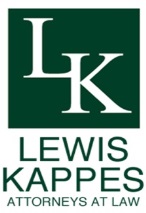 6
Origins of ESSA
In 2002, President Bush signed into law the No Child Left Behind Act, which maintained the state standards introduced in the 1994 reauthorization but also mandated annual testing and created a robust and specific accountability system for schools and districts where students were failing to meet the standards.
No Child Left Behind dramatically strengthened the federal role in public education and was much more prescriptive about school improvement strategies than previous reauthorizations.
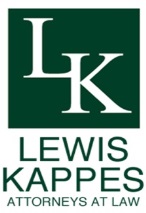 7
Origins of ESSA
Today, we have the Every Student Succeeds Act – or ESSA. President Obama signed this bill into law in December 2015.

Through this law, lawmakers sought to address the growing notion that there was too much federal involvement in public education, while still maintaining accountability and school improvement requirements.
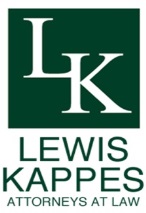 8
Origins of ESSA
The resulting law dramatically increases state and local flexibility, while continuing to require that state and local officials establish standards, test annually at certain grade levels, set long-term and interim goals, and intervene in schools where students, or subgroups of students, are not meeting those goals.
State and local officials have much greater flexibility in establishing the standards and identifying intervention strategies than under No Child Left Behind.
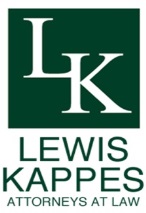 9
ESSA Statutory Accountability Provisions:  Standards
Requires each State to adopt the same challenging academic content standards and aligned academic achievement standards for all public schools and public school students in the State 
 A State’s academic content standards define what students should know and be able to do at each grade level 
 A State’s academic achievement standards include both achievement level descriptors and “cut scores” associated with various levels of student achievement (e.g., basic, proficient, advanced) to indicate the extent to which a student has mastered the content standards.
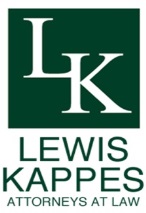 10
ESSA Statutory Accountability Provisions:  Standards
States must establish “challenging state academic standards” in reading/language arts, math and science
Standards must be aligned with college entrance requirements and state CTE standards
States must also establish English language proficiency (ELP) standards for English learners
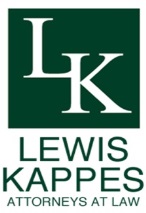 11
ESSA Statutory Accountability Provisions:  Assessments
States must administer assessments for reading/language arts and math annually in grades 3-8 and once in high school, and once in each of three grade spans for science
ESSA requires that states assess 95% of all students and subgroups, but statue allows states flexibility in how that requirement is factored into state accountability systems
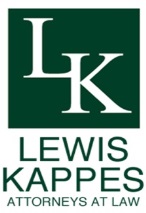 12
ESSA Statutory Accountability Provisions:  Indicators
Required indicators, all of which must be able to be disaggregated:
Academic proficiency as measured through state assessments
High school graduation rates
Growth or another academic progress indicator for elementary and middle schools
ELL’s progress in attaining proficiency in English
At least one school quality of student success indicator
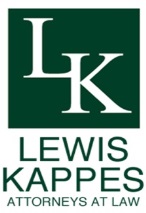 13
ESSA Statutory Accountability Provisions:  Indicators
State accountability systems must give “substantial weight” to all indicators and “much greater weight,” in the aggregate, to the specified indicators 1-4
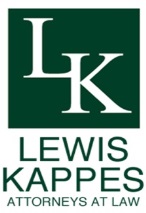 14
ESSA Statutory Accountability Provisions:  School Identification
Each state is required to identify schools for:
Comprehensive Support and Improvement:
Lowest-performing 5% of Title I schools
All public high schools with a graduation rate below 67%
Additional schools that have chronically low-performing subgroups and have not improved with targeted support
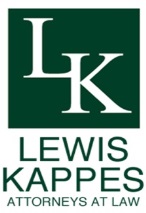 15
ESSA Statutory Accountability Provisions:  School Identification
Each state is required to identify schools for:
Targeted Support and Improvement:
Schools with one or more low-performing subgroups, as defined by the State
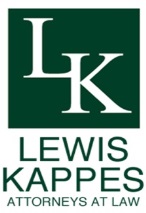 16
State Transition Timeline
August 2016: ESEA Flexibility Waivers expire
2016-2017: Transition period to work with stakeholders and develop state plans
2017-2018: New state ESSA plans go into effect
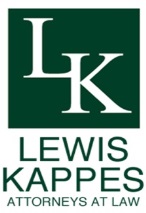 17
School Improvement Grants
School Improvement Grants in their current form are ended. 
Instead, to carry out statewide system of technical assistance and support for local educational agencies, each state shall reserve either 7% of Title I Part A or the amount the state had reserved for school improvement in 2016 and the amount it received, whichever is greater.
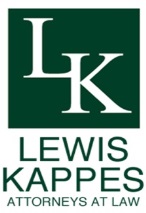 18
School Improvement Grants
Not less than 95 percent of the amount would go in grants to LEAs on formula or competitive basis for schools implementing comprehensive support and improvement activities or targeted support and improvement activities or the SEA may directly provide those activities. 
These would be four year grants.
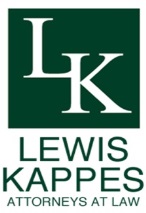 19
State plans
The State Education Agency (SEA) must submit a Title I plan to the U.S. Department of Education that is developed with timely and meaningful consultation with Governors, members of the state legislature, and state board of education 
The list also includes other entities including local education agencies, Indian tribes, teachers and principals, and parents, among others
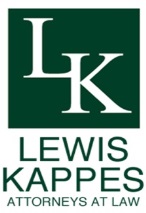 20
Standards
Each state’s plan shall provide an assurance that the state has adopted challenging academic content standards and aligned academic achievement standards (“challenging state academic standards”) that include not less than three levels of achievement 
Standards must apply to all public schools and public school students in a state
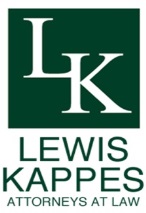 21
Standards
Each state’s plan shall provide an assurance that the state has adopted challenging academic content standards and aligned academic achievement standards (“challenging state academic standards”) that include not less than three levels of achievement 
Standards must apply to all public schools and public school students in a state
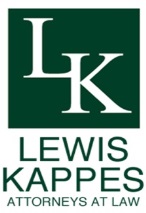 22
Standards
States are allowed to adopt alternate academic achievement standards for students with the most significant disabilities, provided those standards align with state academic standards and promote access to the general education curriculum consistent with IDEA, and are aligned to ensure that a student who meets the alternative standards is on track to pursue postsecondary education
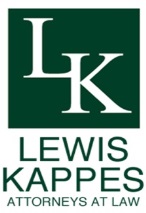 23
Standards
States must also show in their plan that they have adopted English language proficiency standards. English language proficiency standards must be derived from four domains (speaking, listening, reading and writing), address the different proficiency levels of English learners, and be aligned with the challenging state academic standards
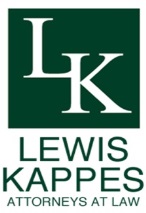 24
Academic Assessments
States are required to implement a set of high-quality student academic assessments in math, reading/language arts, and science, and may implement assessments in other subjects 
Must be administered to all elementary and secondary students and must measure the achievement of all students
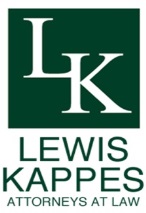 25
Academic Assessments
Assessments must be aligned with challenging state academic standards
Math and reading/language arts have to be assessed yearly in grades 3 through 8, and once in grades 9 through 12 
Science must be assessed at least once in grades 3 through 5, grades 6 through 9, and once in grades 10 through 12
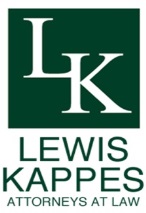 26
Academic Assessments
Assessments must involve multiple measures of student achievement, including measures that assess higher-order thinking skills and understanding 
May include measures of student growth and may be partially delivered in the form of portfolios, projects or extended performance tasks 
Must provide appropriate accommodations for children with disabilities
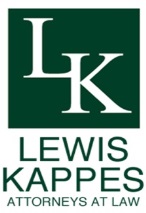 27
Academic Assessments
Assessments can be administered through a single summative assessment or through multiple assessments during the course of the academic year 
Results must be disaggregated with each state, local education agency, and school by:
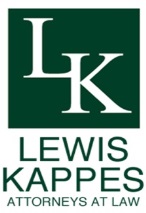 28
Academic Assessments
Racial and ethnic group; 
Economically disadvantaged students compared to students who are not economically disadvantaged; 
Children with disabilities as compared to children without disabilities; 
English proficiency status; 
Gender; and 
Migrant status
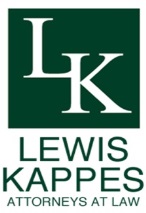 29
Academic Assessments
Alternate assessments are to be aligned with alternative academic standards and achievement goals
Only 1% of the total number of all students in the state can be assessed using these alternate assessments 
The 1% cap applies to the State, not the LEA; however, you can expect the State to require a justification if exceeded
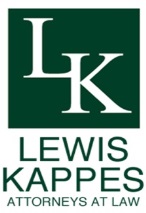 30
Academic Assessments
LEAs may administered a nationally-recognized high school academic assessment approved by the state in place of a required statewide assessment 
Could utilize the SAT or ACT
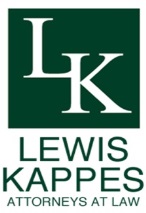 31
Academic Assessments
ESSA contains a parental rights statement that ESSA does not preempt a state or local law regarding the decision of a parent to not have their child participate in the assessments
However, that child is still counted against the 95% participation rate requirement
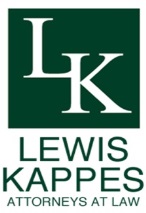 32
Academic Assessments
Subject to federal or state requirements related to assessments, evaluations, and accommodations, states may set a target limit on the number on the aggregate amount of time devoted to assessments in each grade, expressed as a percentage of instructional hours
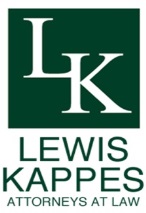 33
Statewide Accountability System
Each state must have a statewide accountability system that is based on the challenging state academic standards for reading/language arts and math to improve student academic achievement and school success
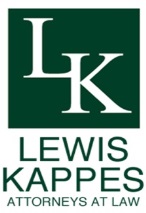 34
Statewide Accountability System
States must establish ambitious state-designed long-term goals for all students and each subgroup of students in the state for improved: 
Academic achievement as measured by proficiency on the annual assessments 
High school graduation rates including the four-year adjusted cohort graduation rate and at the state’s discretion the extended-year adjusted cohort graduation rate 
Percent of English learners making progress in achieving English language proficiency
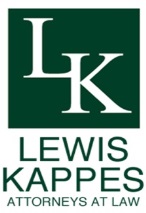 35
Statewide Accountability System
The indicators of the system, for all students and separately for each subgroup:
Academic achievement as measured by proficiency on annual assessments 
Another indicator of academic achievement 
For high schools, a measure of the graduation rate 
Progress of English learners in achieving English language proficiency 
An indicator of school quality and student success such as student engagement, educator engagement, student access to advanced coursework, postsecondary readiness, school climate and safety, or other measure
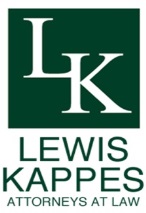 36
Statewide Accountability System
The system must differentiate any school in which any subgroup of students is consistently underperforming. Those subgroups are:
Economically disadvantaged students 
Students from major racial and ethnic groups 
Children with disabilities 
English learners
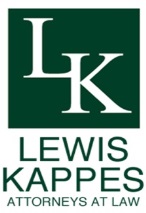 37
Identification of schools
States must establish a methodology to identify those schools in need of comprehensive support and improvement, which will include the lowest performing 5% of all schools receiving Title I funds and any high school failing to graduate 1/3 or more of their students
Beginning in 2017-2018 school year and then at least every three years subsequently
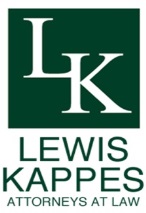 38
Identification of schools
States will also notify LEAs of any school in its district in which a subgroup of students is consistently underperforming, and this will result in a school-level targeted support and improvement program
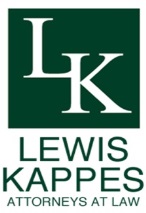 39
School Support andImprovement Activities
SEAs will notify each local educational agency of any school in that LEA’s jurisdiction that is identified for comprehensive support and improvement
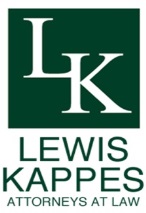 40
School Support andImprovement Activities
The LEA, in partnership with stakeholders (including principals and other school leaders, teachers, and parents) will locally develop and implement a plan to improve student outcomes that is informed by all the indicators, including student performance against state-determined long-term goals; includes evidence-based interventions; is based on a school-level needs assessment; identifies resource inequities; and is approved by the school, the LEA, and the SEA
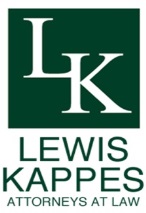 41
School Support andImprovement Activities
SEA must: establish statewide exit criteria for schools identified for comprehensive support and improvement that if not satisfied within four years, shall result in more rigorous state-determined action and for schools where subgroups of students are not succeeding; review resource allocations to support school improvement in schools identified for support; and provide technical assistance
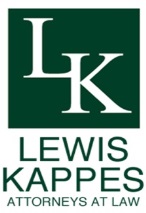 42
Report cards
Annual state report card is required and must be disseminated widely
must be accessible on-line
provide a clear and concise description of the state's accountability system, including 
long-term goals and measurements of interim progress for all students and subgroups
state's system for meaningfully differentiating all public schools
the number and name of all public schools identified for improvement
exit criteria for no longer being identified for improvement
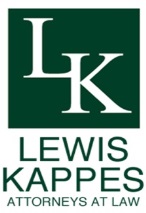 43
Report cards
will identify all the indicators 
will identify other factors including 
provide a clear and concise description of the state's accountability system, including 
professional qualifications of teachers
per-pupil expenditures
National Assessment of Educational Progress scores, and
where available and beginning with the 2017 report card, information about post-secondary attainment
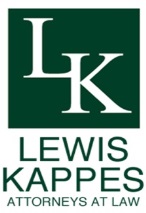 44
Report cards
LEAs also will prepare report cards containing information on student performance on academic assessments
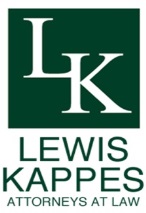 45
Schoolwide Title I programs
LEAs can consolidate and use Title I and other federal, state and local funds for schoolwide Title I programs in schools serving a school attendance area where not less than 40% of the children are from low-income families, or where 40% of the children enrolled are from such families
funds can be used for preschool programs or dual/concurrent enrollment programs
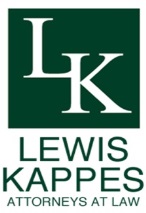 46
Schoolwide Title I programs
Parent and family engagement (formerly parental engagement) efforts receive an allotment of one percent of Title I grants 
LEAs shall use parent and family engagement funds to do at least one of these:
support schools and nonprofit organizations providing professional development in this area
support programs to reach parents and family members at home
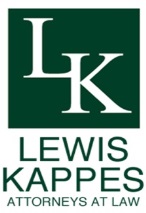 47
Schoolwide Title I programs
LEAs shall use parent and family engagement funds to do at least one of these:
disseminate best practices information on parent and family engagement 
collaborate with entities with a record of success in improving and increasing parent and family engagement
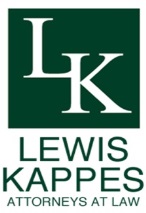 48
Maintenance of Effort (MOE) Requirement
The current requirement maintaining effort at 90 percent of prior funding is continued
Federal funding is reduced if a state also fails to meet the MOE requirement for one or more of the five immediate preceding years 
Secretary can waive the MOE requirement in the case of exceptional or uncontrollable circumstances
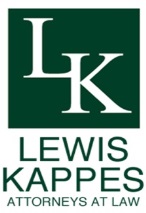 49
Part B State Assessment Grants
The Secretary will award grants to state educational agencies to enable the states to carry out one or more of the following activities:
Paying the costs of developing state assessments and standards 
Administering the assessments
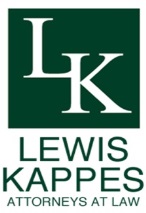 50
Additional provisions include
State Option to Conduct Assessment System Audits 
Innovative Assessment and Accountability Demonstration Authority 
Part C Education of Migratory Children 
Part D Prevention and Intervention Programs for Children and Youth who are neglected, delinquent or at-risk 
Part E Flexibility for Equitable Per-Pupil Funding
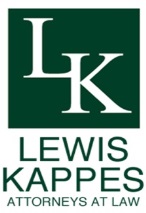 51
Additional provisions include
State Option to Conduct Assessment System Audits 
Innovative Assessment and Accountability Demonstration Authority 
Part C Education of Migratory Children 
Part D Prevention and Intervention Programs for Children and Youth who are neglected, delinquent or at-risk 
Part E Flexibility for Equitable Per-Pupil Funding
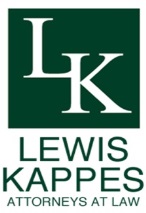 52
Title II
The formula will shift from the current formula, of which 35 percent is based on total student population aged 5-17 in the state proportionally relative to this population in all states and 65 percent is based on student population aged 5-17 from families below the poverty line in the state proportionally relative to this population in all states to:
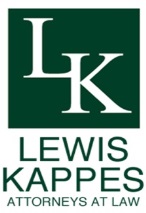 53
Title II
35/65 in FY 2017 
30/70 in FY 2018 
25/75 in FY 2019 
20/80 in FY 2020 and succeeding years
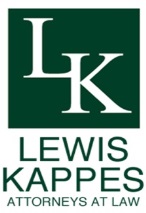 54
Title II
The ESSA amended the IDEA by removing the definition of “highly qualified” and the requirement that teachers be “highly qualified”
A State is not required to ensure that special education teachers are “highly qualified” beginning with the 2016-2017 school year
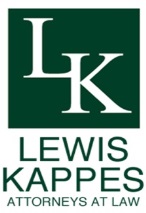 55
Title II
Instead, they must:
Have obtained full certification as a special education teacher or passed the State special education teacher licensing examination and hold a license to teach in the State as a special education teacher
Not have had special education certification or licensure waived on an emergency, temporary or provisional basis
Hold at least a bachelor’s degree
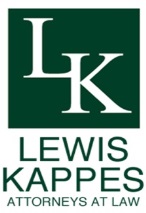 56
Title II
LEA is no longer restricted in its use of Title I, Part A funds for hiring paraprofessionals
However, Article 7 still includes regulations requiring the employment of highly qualified teachers
Therefore, you need to be asking IDOE to amend Article 7 to omit the HQ regulations that have been eliminated from the IDEA
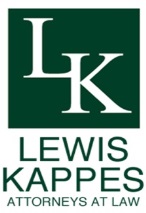 57
Title III (Language Instruction for English Language Learners and Immigrant Students)
The accountability measures for English learners (ELs) are moved out of Title III and into Title I to show that proficiency for EL students is as important as proficiency for other students
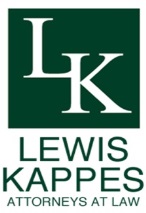 58
Title IV (21st Century Schools)
This section of the statute is the place where some programs are eliminated or rolled into a single grant 
Part A – Student Support and Academic Enrichment Grants 
Part B – 21st Century Community Learning Centers
Part C – Charter School Grants 
Part D – Magnet School Assistance
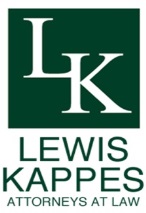 59
Title IV (21st Century Schools)
Part E – Family Engagement in Education Programs
Part F – National Activities
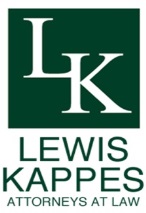 60
Title VI and Title VII
Title VI Provides for Indian, Native Hawaiian, and Alaska Native Education programs 
Title VII provides:  Impact Aid (number of policy changes were made to the Impact Aid program)
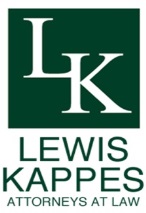 61
Title VIII
Education for the Homeless reauthorized with a Coordinator for Education of Homeless Children and Youth and LEA liaisons for homeless children and youth established in each state as part of the program
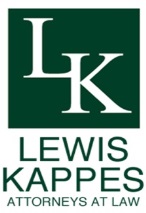 62
Title IX
This title includes the Preschool Development grants
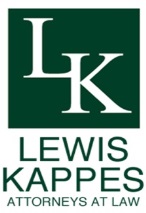 63
Purposes of ESSA
Holding all students to high academic standards that prepare them for success in college and careers
Ensuring accountability by guaranteeing that when students fall behind, states redirect resources into what works to help them and their schools improve, with a particular focus on the very lowest-performing schools, high schools with high dropout rates, and schools with achievement gaps
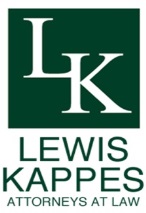 64
Purposes of ESSA
Lowest-performing schools =  bottom 5% of Title I schools
Schools with achievement gaps = schools where subgroups are falling behind
Subgroups include:
Students from low-income families
English learners
Students with disabilities
Students of color
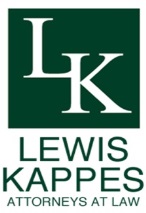 65
Purposes of ESSA
Empowering state and local decision-makers to develop their own strong systems for school improvement based upon evidence, rather than imposing cookie-cutter federal solutions like the No Child Left Behind Act did
Continuing to require annual, comparable statewide assessments, so that parents and educators have the information they need to make sure children are making progress, while encouraging review and elimination of unnecessary tests
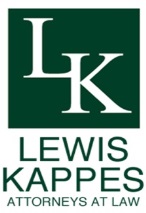 66
Purposes of ESSA
Reducing the often onerous burden of testing on students and teachers, making sure that tests don’t crowd out teaching and learning, without sacrificing clear, annual information parents and educators need to make sure our children are learning
Protecting students from low-income families and students of color from being taught at disproportionate rates by ineffective teachers
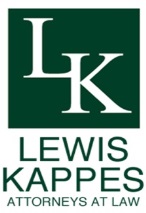 67
Purposes of ESSA
Providing more children access to high-quality preschool
Establishing new resources for proven strategies that will spur reform and drive opportunity and better outcomes for America’s students
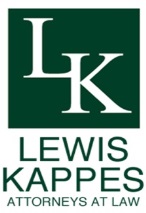 68
Provisions Affecting Students with Disabilities
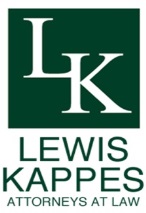 69
Provisions Affecting Students with Disabilities
An alternate assessment for students with the most significant cognitive disabilities is required 	
This assessment must be based on alternate academic achievement standards aligned with challenging State academic standards
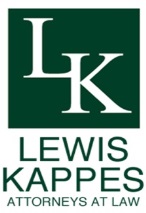 70
Provisions Affecting Students with Disabilities
ESSA authorizes a State to adopt alternate academic achievement standards for students with the most significant cognitive disabilities, provided those alternate achievement standards are aligned with the State’s academic content standards, promote access to the general education curriculum, reflect professional judgment as to the highest possible standards achievable by such students, are designated in a student’s individualized education program (IEP), and enable a student who meets the standards to be on track to pursue postsecondary education or employment
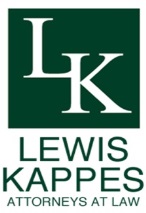 71
Provisions Affecting Students with Disabilities
Places a 1% cap on the total number of all students in the State that can be assessed using alternative assessments for students with significant cognitive disabilities
Does not include an LEA cap on the administration of these assessments
But does require LEAs to submit information to the SEA justifying the need to exceed such cap
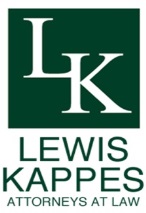 72
Provisions Affecting Students with Disabilities
As part of the IEP process, parents must be clearly informed that their child’s achievement being measured on alternate achievement standards, and “how participation in such assessments may delay or otherwise affect the student from completing the requirements for a regular high school diploma.”
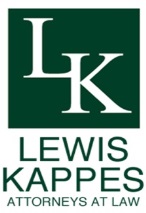 73
Provisions Affecting Students with Disabilities
Under the ESSA, to administer an alternate assessment, a State must ensure that the assessment meets specific requirements, including new requirements with respect to parental notification, educator training in using accommodations and administering alternate assessments, and incorporation of universal design for learning in developing such assessments.
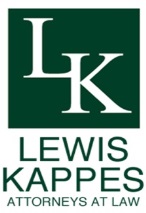 74
Provisions Affecting Students with Disabilities
However, this “does not preclude a student with the most significant cognitive disabilities who takes an alternate assessment … from attempting to complete the requirements for a regular high school diploma.”
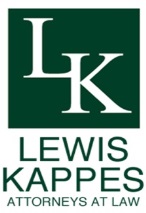 75
Provisions Affecting Students with Disabilities
Under the proposed Federal regulations, you may include in determining the graduation rate those students with disabilities who are assessed using the alternate assessment aligned to alternative academic achievement standards and earn an alternate diploma required by the State.
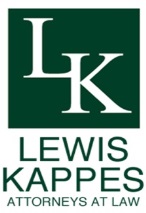 76
Provisions Affecting Students with Disabilities
The alternate diploma must be standards-based, aligned with State requirements for the regular high school diploma, and obtained within the time period for which the State ensures the availability of a FAPE
Proposed cap of 7 years (time period)
Per US DOE, no State has developed such an alternate diploma (yet)
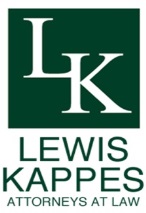 77
Implementation by State
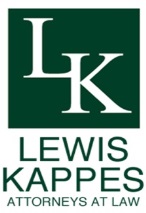 IN Timeline for ESSA Submission
Feb. - March
 2017
May – Dec. 2016
Sept. 2016 – Jan. 2017
Jan. – Feb.  2017
Public comment,
Stakeholder groups and State Board of Education comment on draft plan
Governor  office opportunity to review State Education Agency ESSA plan.
Indiana Department of Education writes plan
Multiple opportunities for stakeholder groups & public comment
Link to Indiana’s Detailed Timeline found on IDOE website
Stakeholder Input Opportunities
Regional Forums
Sept-Nov. 2016
ESSA Accountability
Advisory Committee
Aug-Dec. 2016
Assessment Committee
May-Dec. 2016
Public Comment on Draft ESSA Plan – January 2017
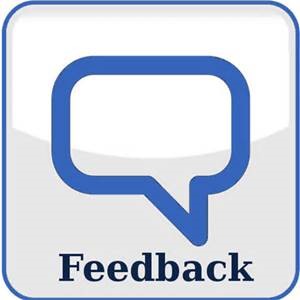 http://www.doe.in.gov/essa
80
Indiana – Academic Standards
Indiana adopted college- and career-ready  academic standards with a focus on math, English/language arts, and science.
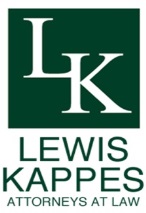 81
Indiana – Assessment
Currently under consideration by the State Assessment Committee
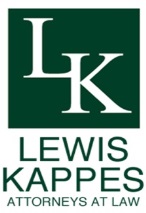 82
Indiana – Accountability
Annual Report Cards required
ESSA maintains a requirement for state and district Report Cards to include:
Concise description of the accountability system
Student achievement on academic assessment for all students and disaggregated by accountability subgroups:
Racial and ethnic groups
Economically disadvantaged (ED)
Students with disabilities (SWD) 
English learners (EL)
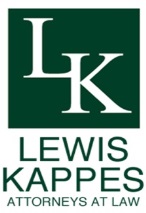 83
Indiana – Accountability
Student achievement on academic assessments for all students and disaggregated by all subgroups
Number and percentage of English learners achieving English language proficiency
Performance on other academic indicators for elementary and secondary schools and high school graduation rates
Performance on other indicator(s) of school quality or student success used by the accountability system
School quality, climate, and safety, suspensions, expulsions, chronic absenteeism, and more
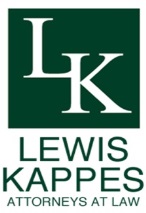 84
Indiana – Accountability
Currently under consideration by the ESSA Accountability Advisory Committee
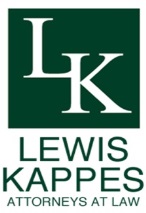 85
Indiana – Excellent Educators
Report ineffective, out of field, and inexperienced teachers and leaders to ensure equitable access 
Determine use of 1% reserved administrative funds under Title II-A for SEA responsibilities
Reservation up to 5% of Title II-A funds for state activities with link to the development of an education workforce
Option to use state reservation for other activities
teacher/leader evaluations
not more than 2 percent of the allotment for teacher/leader preparation academies
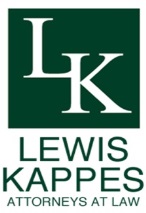 86
Indiana – Supporting All Students
Ensure all children receive a fair, equitable, and high quality education:  Must address the academic and non-academic needs of subgroups of students including:
Low-income
Lowest-achieving
English learners
Children with disabilities
Foster care children & youth
Migratory children, including preschool migratory children
Migratory children who dropped out of school
Homeless children & youth
Neglected, delinquent, and at-risk students identified under Title I, D of ESEA
Immigrant children and youth
Students in LEAs eligible for Rural and Low-Income School program of ESEA
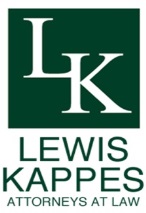 87
Indiana – School Improvement
Tailored Support for Struggling Schools
Eliminates prescribed interventions & allows states, districts, and schools to select evidenced-based strategies based on local needs and circumstances.
Involves parents, educators, and other stakeholders in developing improvement plans.
Emphasizes identifying, and addressing, critical resource inequities.
Prioritizes school improvement funds to the schools that need the most help and ensures states provide a solid base of funding for schools, proportionate to the need for intervention.
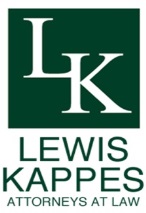 88
QUESTIONS???
Contact us:

Karen Glasser Sharp
(317) 221-8996
ksharp@lewis-kappes.com
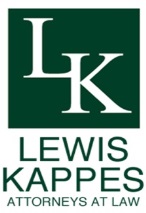